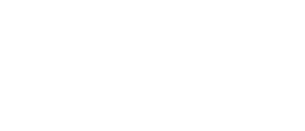 De WHOA en de Litigator
Esther Oppedijk van Veen
RESOR N.V. 
5 november 2019
Wanneer naar de rechter?
Uitgangspunt: beperkte betrokkenheid rechter

Aantal relevante momenten:

Niet bij aanvang van de procedure
Benoeming herstructureringsdeskundige
Afkondiging afkoelingsperiode
Vroegtijdige beslissingen
Maatregelen ter beveiliging belangen schuldeisers/aandeelhouders
Homologatie van het akkoord
Bevoegde rechter?
Openbare akkoordprocedure

Rechtsmacht indien COMI van de schuldenaar in Nederland is gelegen

Besloten akkoordprocedure

Rechtsmacht te bepalen op basis van artikel 3 Rv
Bevoegde rechter? (vervolg)
Gespecialiseerde rechter?

Niet de Ondernemingskamer maar een WHOA pool
Bevoegde rechter? (vervolg)
Geen hoger beroep en cassatie open

Wel prejudiciële vragen aan de Hoge Raad
Wel cassatie in het belang der wet

Opschorting faillissementsaanvraag
Geen verplichte procesvertegenwoordiging
Voor het indienen van verzoekschriften onder de WHOA is geen advocaat nodig

Reden: toegankelijkheid vergroten
Opening WHOA procedure
Geen betrokkenheid rechter

Deponering verklaring bij de rechtbank door schuldenaar

Geen toets of schuldenaar voldoet aan pre-insolventiecriterium

Geen goedkeuring aandeelhouder(s) nodig
Herstructureringsdeskundige
Initiatiefrecht voor schuldeisers en aandeelhouders

Verzoek om benoeming herstructureringsdeskundige

Taak: voorbereiden en in stemming brengen van akkoord

Voorwaarde voor toewijzing verzoek: staat van pre-insolventie
Herstructureringsdeskundige (vervolg)
Toegang tot de volledige bedrijfsadministratie en bedrijfsinformatie

de schuldenaar moet de herstructureringsdeskundige gevraagd en ongevraagd alle inlichtingen verschaffen en medewerking verlenen

Geldt ook voor werknemers, bestuurders, commissarissen en aandeelhouders
Herstructureringsdeskundige (vervolg)
MKB-uitzondering:
Herstructureringsdeskundige die op verzoek van schuldeisers is benoemd, heeft instemming van bestuur nodig voor:

Het ter stemming brengen van akkoord
Homologatieverzoek voor akkoord waarmee niet alle klassen hebben ingestemd

Aandeelhouders mogen niet op een onredelijke wijze die instemming frustreren
Vroegtijdige beslissingen
Mogelijkheid om rechter in een vroeg stadium te verzoeken uitspraak te doen over kwesties die relevant zijn voor het tot stand brengen van het akkoord.

Alleen voor schuldenaar of herstructureringsdeskundige

Aandeelhouders en schuldeisers worden wel gehoord als hun belangen rechtstreeks worden geraakt

Piepsysteem
Voorzieningen
Rechtbank kan ter beveiliging van de belangen van schuldeisers of aandeelhouders voorzieningen treffen

Ambtshalve, op verzoek van schuldenaar of herstructureringsdeskundige

Aanstelling observator
Homologatie
Op verzoek schuldenaar of herstructureringsdeskundige

Nodig voor het binden van tegenstemmers

Eén klasse van schuldeisers moet voor het akkoord hebben gestemd

Tot aan de dag van de homologatiezitting kunnen stemgerechtigden verzoeken om weigering van de homologatie
Homologatie (vervolg)
Algemene afwijzingsgronden (onder meer):
Ontbreken staat van pre-insolventie
Procedure- en informatievereisten niet in acht genomen
Nakoming van het akkoord onvoldoende gewaarborgd
Akkoord tot stand gekomen door bedrog of begunstiging
Andere redenen die zich tegen homologatie verzetten
Homologatie (vervolg)
Ondergrens voor homologatie:
de rechtbank kan een verzoek tot homologatie van een akkoord, afwijzen als summierlijk blijkt dat schuldeisers of aandeelhouders op basis van het akkoord slechter af zijn dan bij een vereffening van het vermogen van de schuldenaar in faillissement.

Beroep alleen door tegenstemmende schuldeiser of aandeelhouder

Ook mogelijk als alle klassen hebben ingestemd
Homologatie (vervolg)
Aanvullende afwijzingsgronden

Oneerlijke verdeling
Afwijking van de wettelijke rangorde 
Als er geen optie is voor een uitkering in geld

Beroep alleen door tegenstemmende schuldeiser of aandeelhouder uit tegenstemmende klasse
WHOA voorkomen?
Moet de schuldenaar voorafgaand aan een WHOA procedure de aandeelhouder in de gelegenheid stellen om te funden? Voor welk bedrag?

Kunnen aandeelhouders het aanbieden van een akkoord voorkomen?

Kunnen aandeelhouders de uitvoering van een akkoord blokkeren?
RESOR N.V.
Esther Oppedijk van Veen
esther.oppedijkvanveen@resor.nl
+31205709032/+31622627379